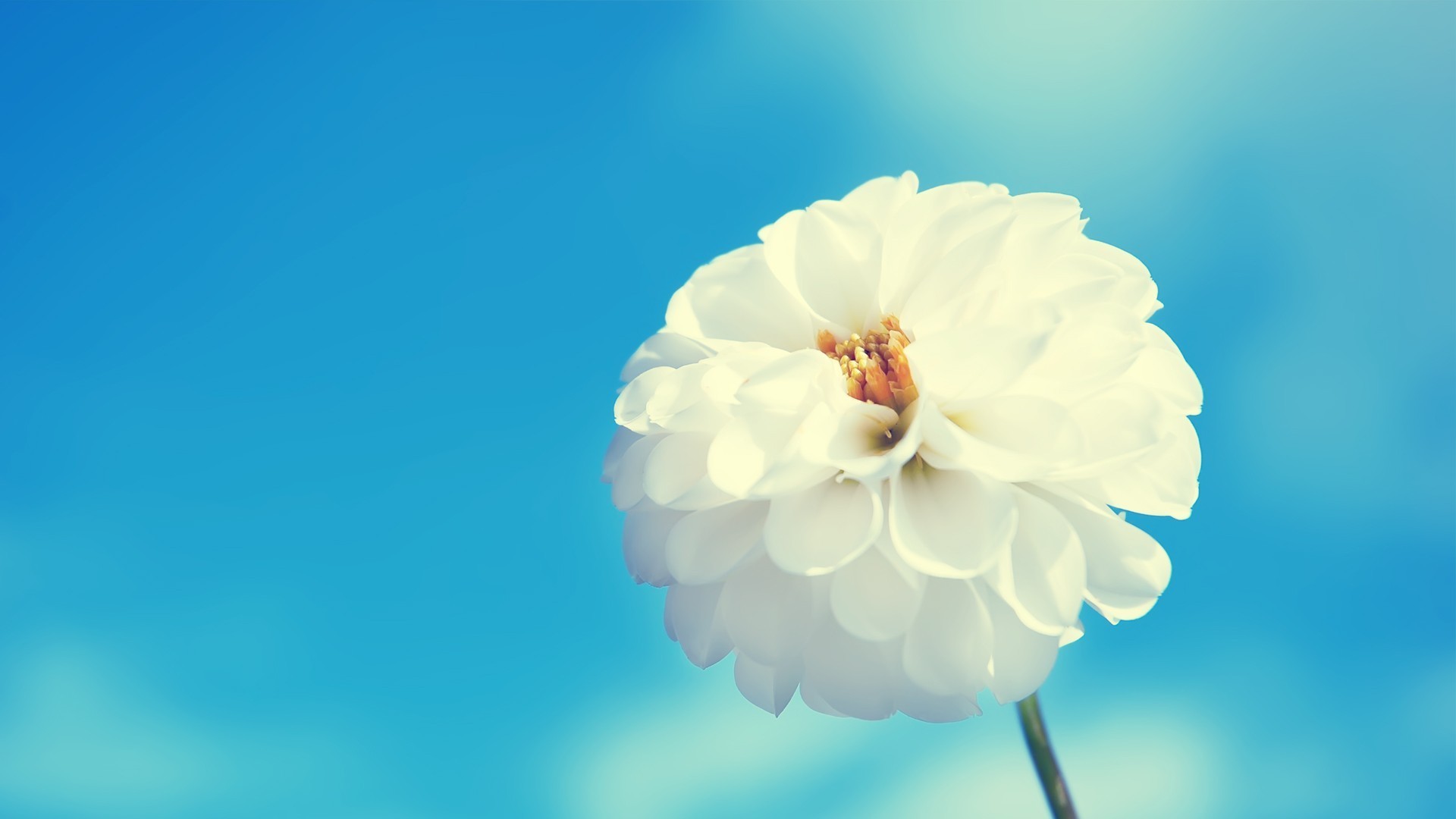 সবাইকে সু-স্বাগতম
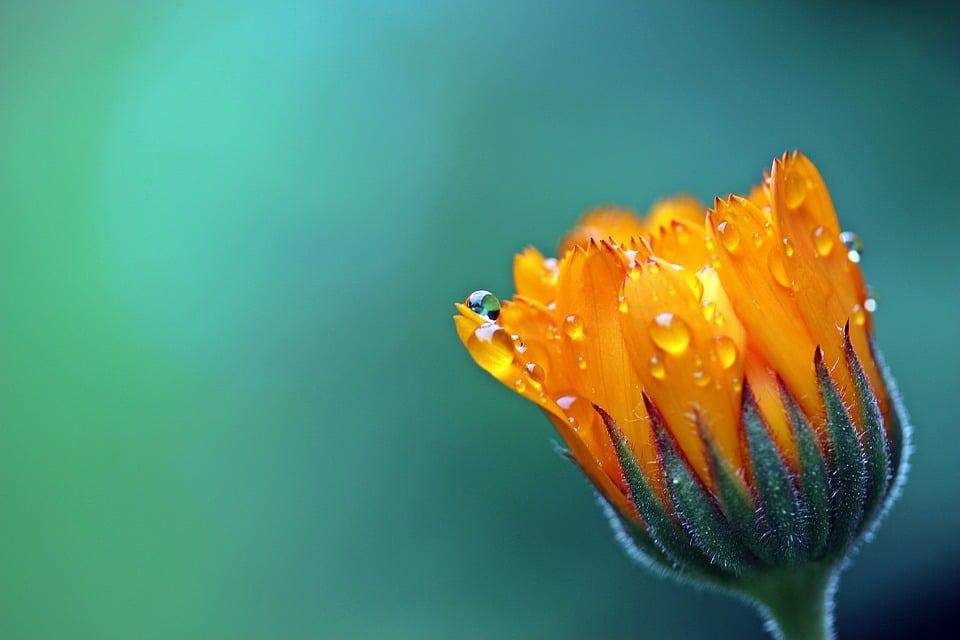 শিক্ষক পরিচিতি
মোঃ মামুনুর রশিদ
সহকারী শিক্ষক
রাজবাড়ী মডেল সরকারি প্রাথমিক বিদ্যালয়
মানিকছড়ি , খাগড়াছড়ি । 
মোবাইল নং: ০১৮৩-০০৪৪২৭৭
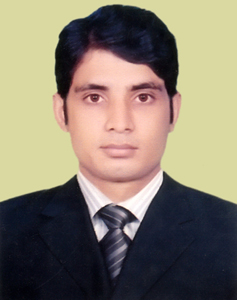 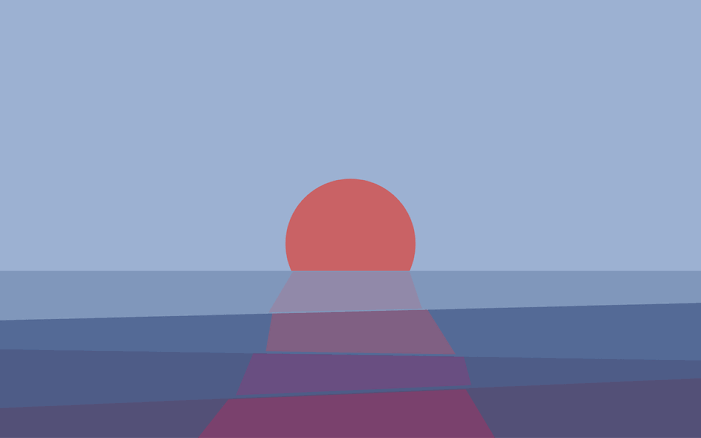 পাঠ পরিচিতি
শ্রেণি :- তৃতীয়
বিষয়: বাংলাদেশ ও বিশ্ব পরিচয়
পাঠ: আমাদের জাতির পিতা ( বঙ্গবন্ধু ও মুক্তিযুদ্ধ )
তারিখ:- ১১-১১-২০১৯ ইং
সময়: ৩৫ মিনিট।
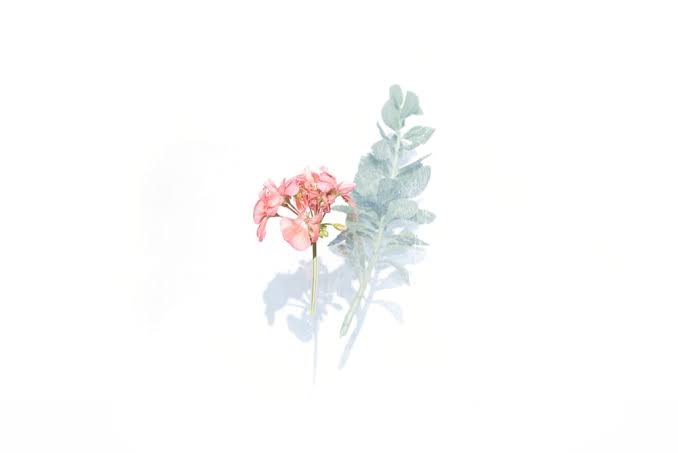 শিখনফল
১৪.১.৩:-এই পাঠ শেষে শিক্ষার্থীরা “বাংলাদেশের স্বাধীনতা
অর্জনে জাতির পিতার অবদান উল্লেখ করতে পারবে।”
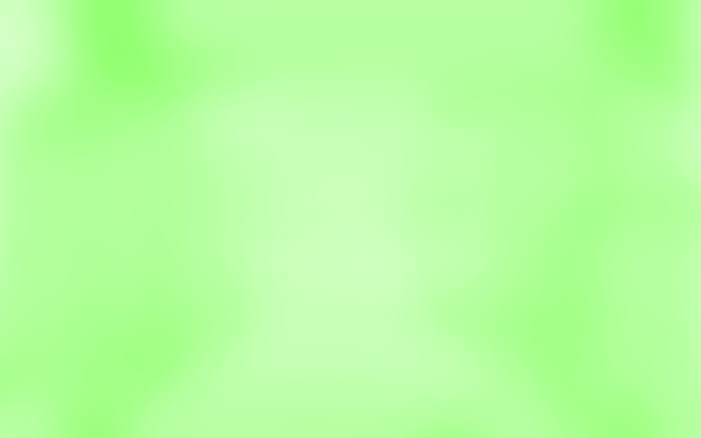 এসো আমরা কিছু ছবি দেখি......।
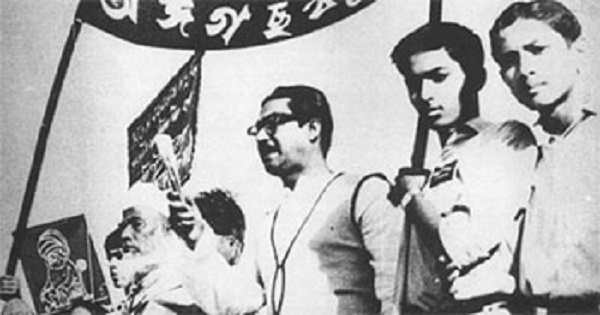 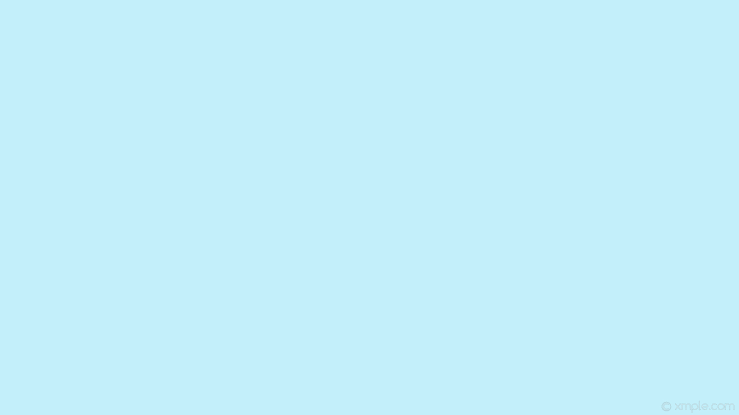 নিচের চিত্রগুলো দেখ এবং চিন্তা কর, এগুলো কিসের ছবি-
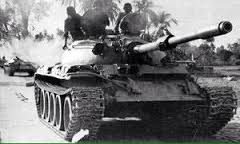 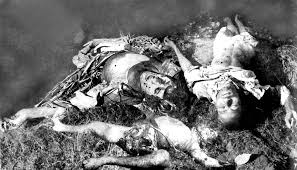 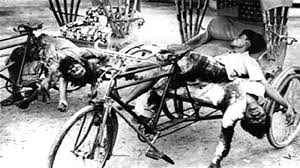 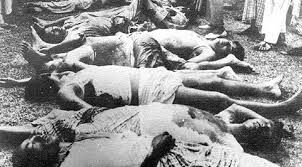 ২৫ মার্চ কালোরাত্রি এবং মুক্তিযুদ্ধের সময় গণহত্যার ছবি
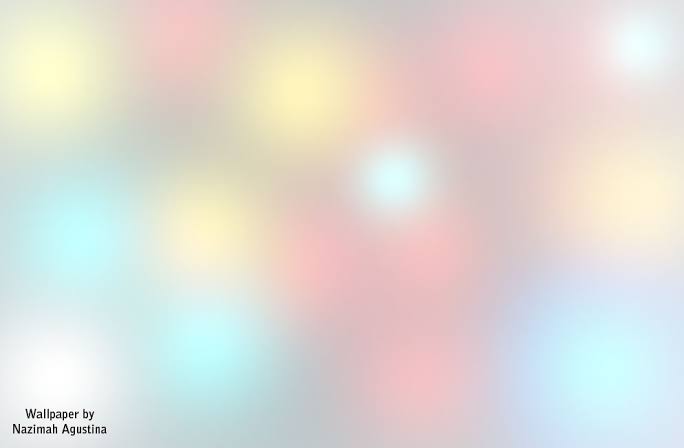 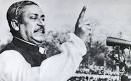 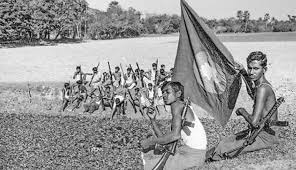 আমাদের জাতির পিতা(বঙ্গবন্ধু ও মুক্তিযুদ্ধ)
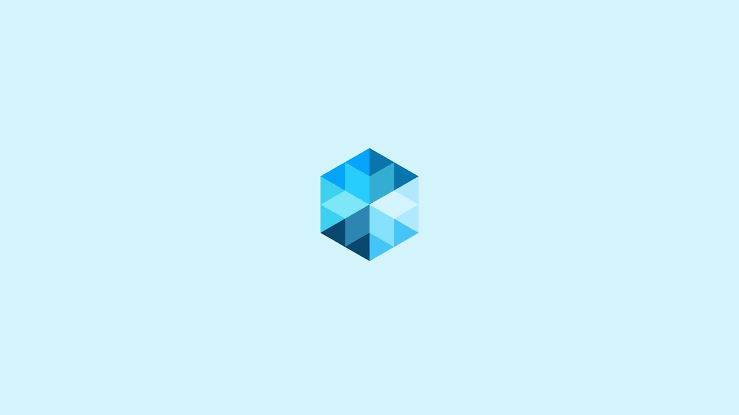 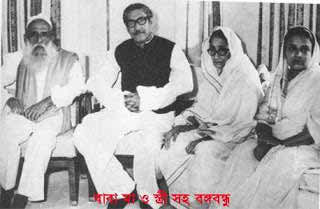 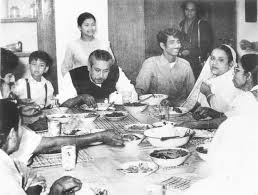 বঙ্গবন্ধুর বাবা শেখ লুৎফুর রহমান
এবং মাতা সায়েরা খাতুনের পাশে
বঙ্গবন্ধু, তাঁর পরিবারের 
সাথে খাবার খাচ্ছে
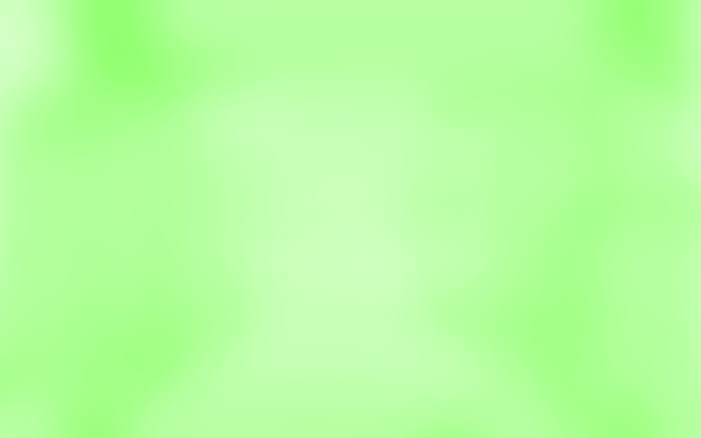 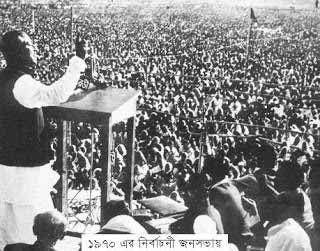 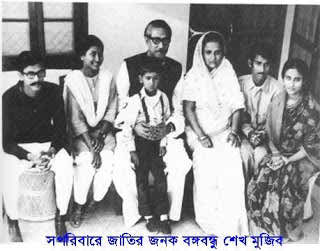 বঙ্গবন্ধুর ৭ মার্চের ভাষণ
বঙ্গবন্ধু পরিবারের সদস্যদের সাথে
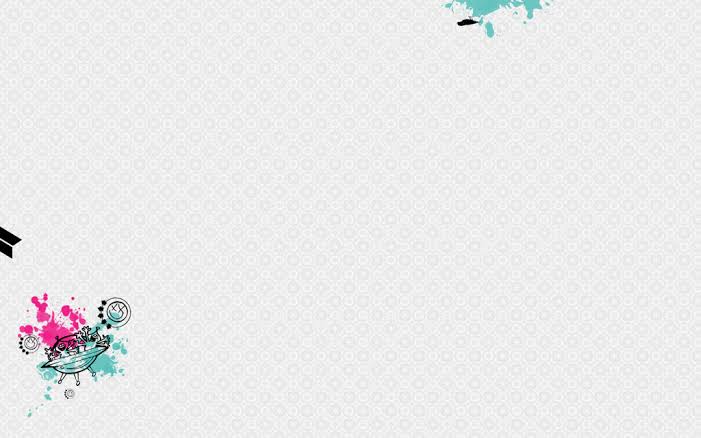 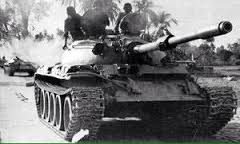 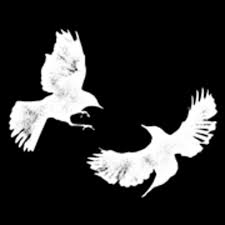 অস্ত্রসহ ২৫ মার্চ পাখিটির ন্যায় পাকিস্তানীরা নিরীহ ঘুমন্ত বাঙ্গালীর ওপর ঝাপিয়ে পড়ে
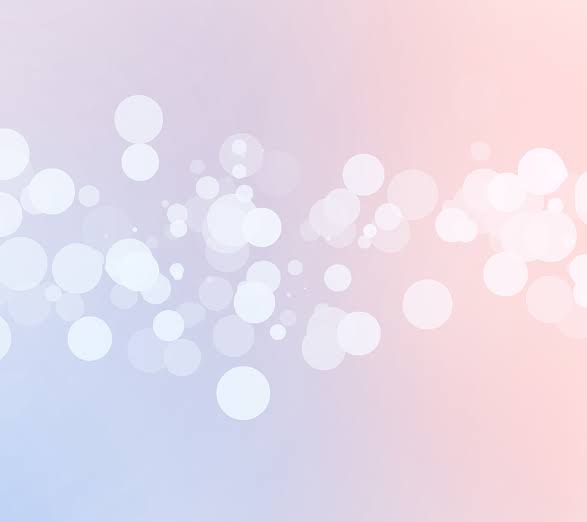 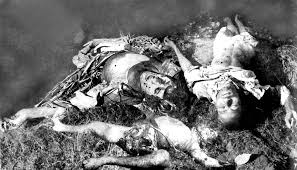 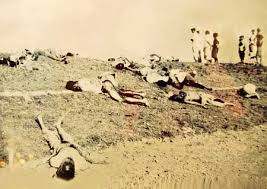 ২৫মার্চের কালো রাত্রিতে পাকিস্তানীদের গণহত্যার ছবি
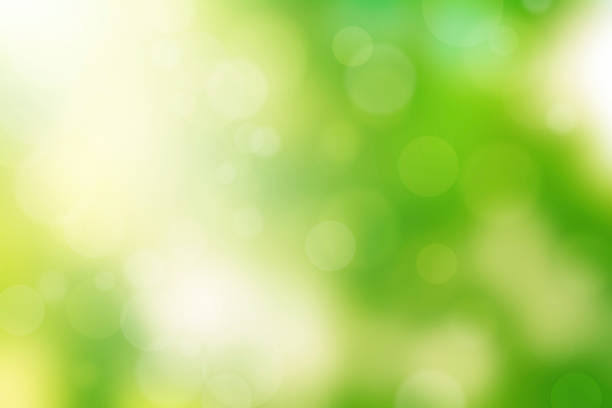 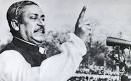 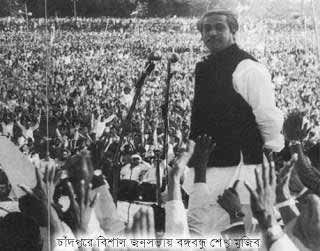 ৭ মার্চ ঢাকার রেসকোর্স ময়দানে জনসভায় বঙ্গবন্ধু স্বাধীনতার ডাক দেন
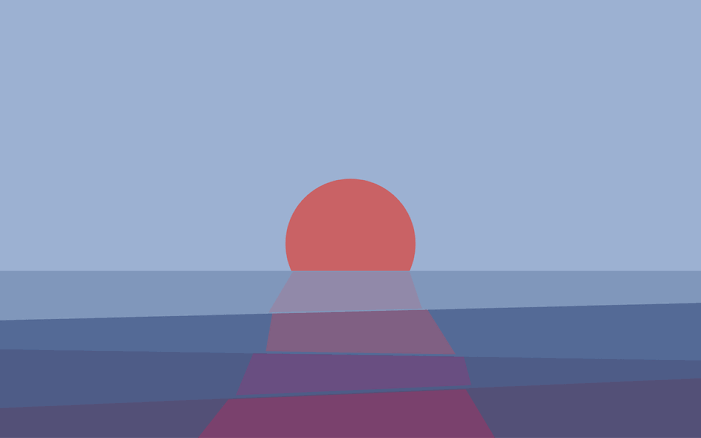 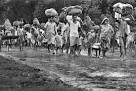 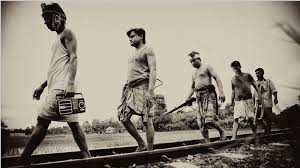 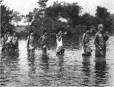 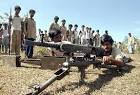 মুক্তিযোদ্ধাদের যুদ্ধের ছবি
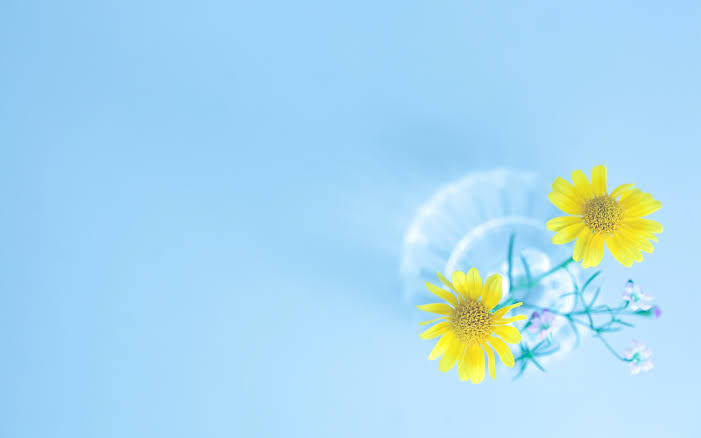 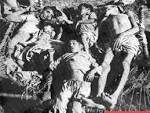 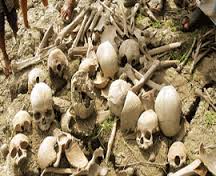 গণহত্যার দৃশ্য
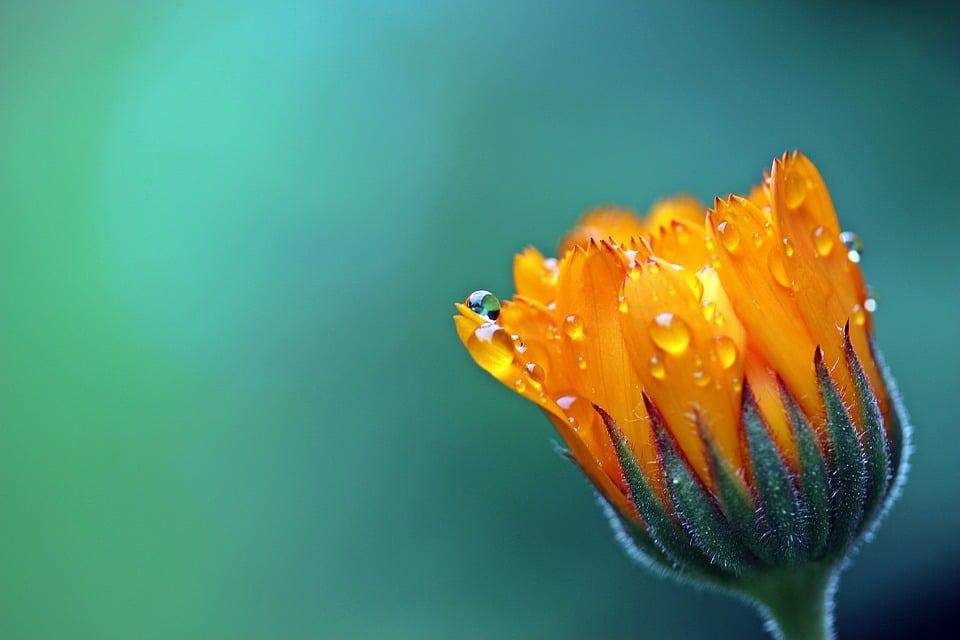 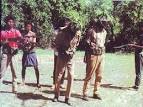 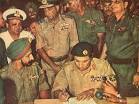 মুক্তিবাহিনীর কাছে পাকিস্তানীদের আত্মসমর্পন
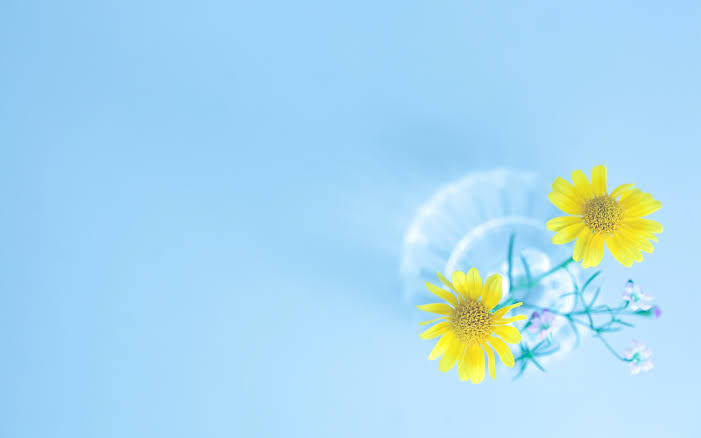 নিচের চিত্রগুলো লক্ষ্য কর এগুলো কিসের ছবি
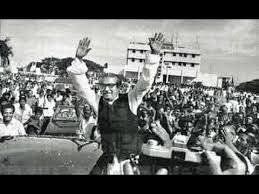 ১০ জানুয়ারি বঙ্গবন্ধু দেশে ফিরে আসেন
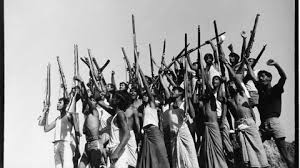 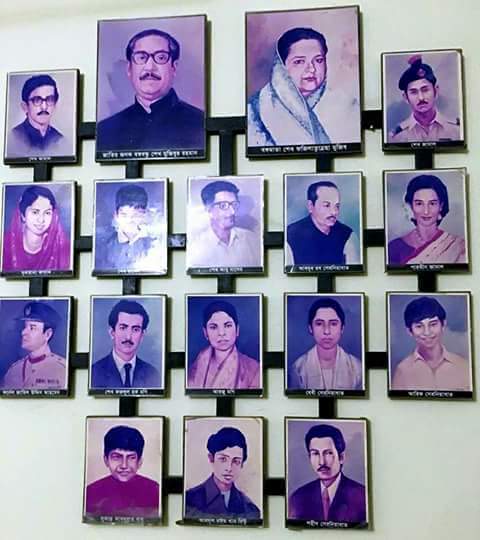 মুক্তিযুদ্ধে বিজয়ের ছবি
১৫ আগস্ট ১৯৭৫ এ নির্মম হত্যাকান্ডের ছবি
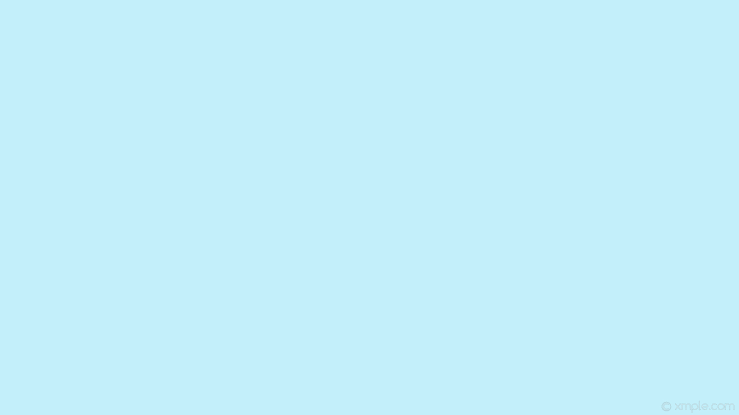 সবাই মানচিত্রে পশ্চিম পাকিস্তান ওপূর্ব 
পাকিস্তানের অবস্হান দেখে নাও
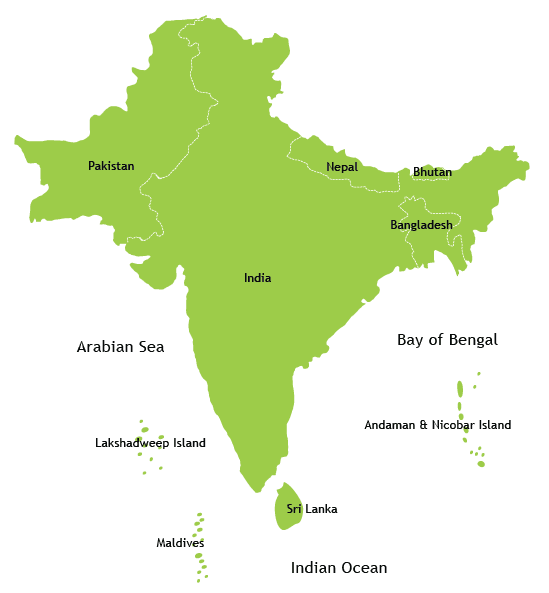 পাকিস্তান
বাংলাদেশ
বাংলাদেশ(তৎকালীন পূর্ব পাকিস্তান) ও 
পাকিস্তান(তৎকালীন পশ্চিম পাকিস্তান)
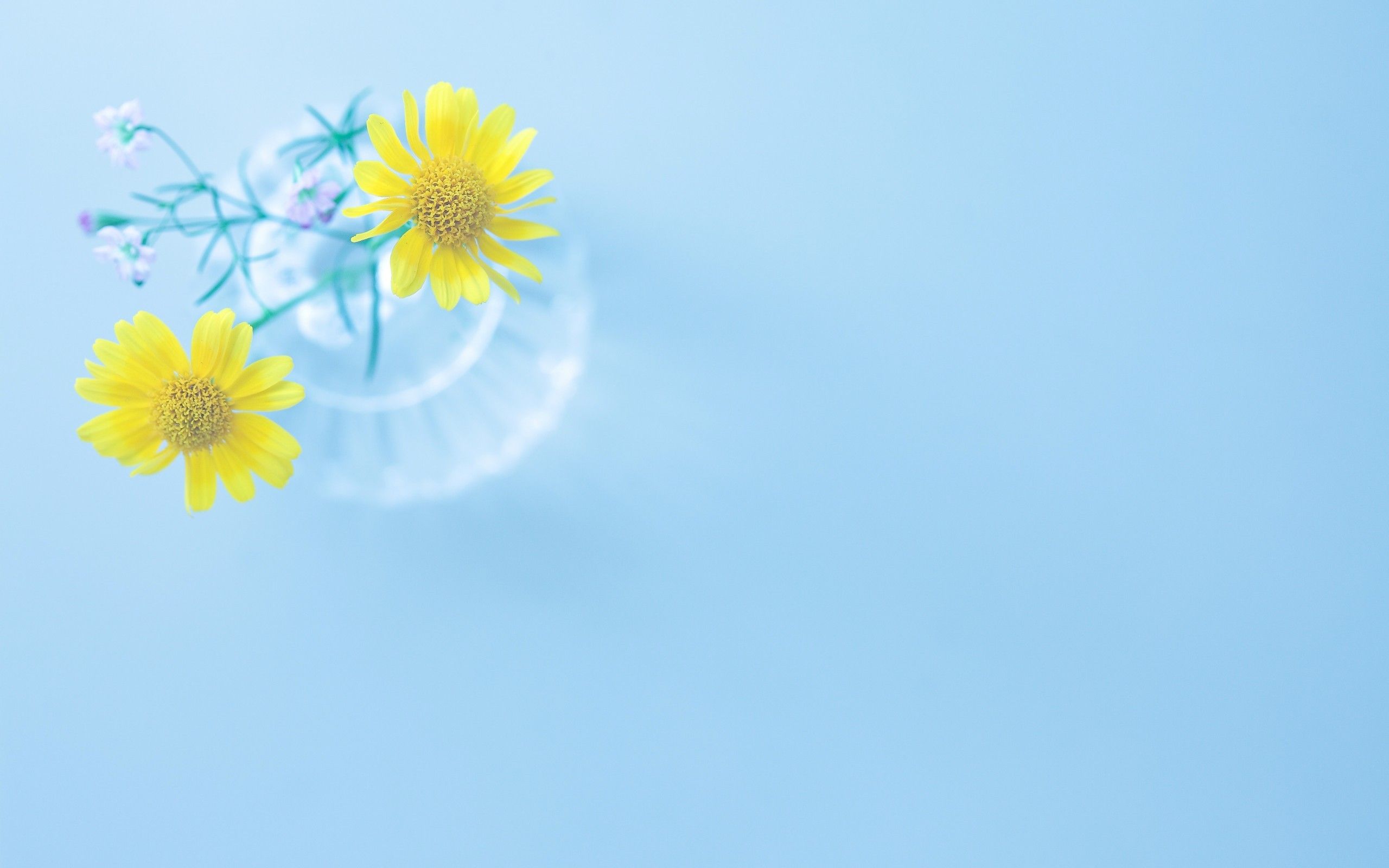 আজকের পাঠ:
আমাদের জাতির পিতা (বঙ্গবন্ধু ও মুক্তিযুদ্ধ)।
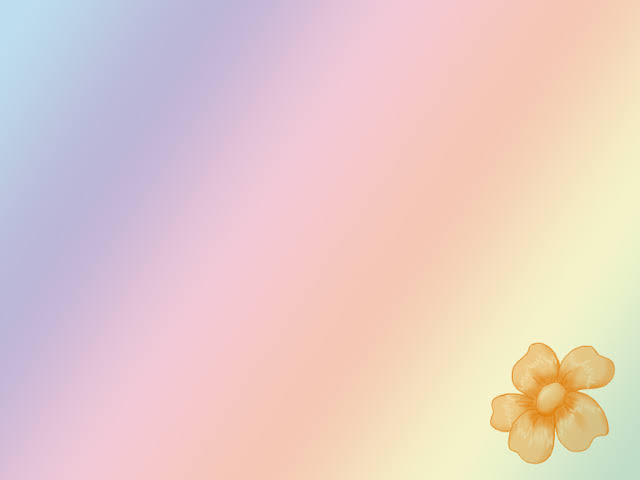 সবাই পাঠ্য বইয়ের পৃষ্ঠা ৬০
এসো নিরবে পড়ি.........
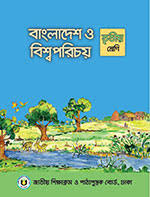 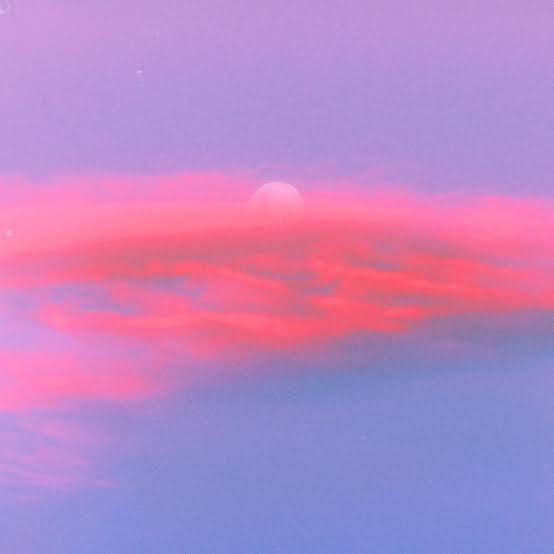 মূল্যায়ন :-
মুক্তিযুদ্ধ সম্পর্কে পাঁচটি বাক্য লিখি ।
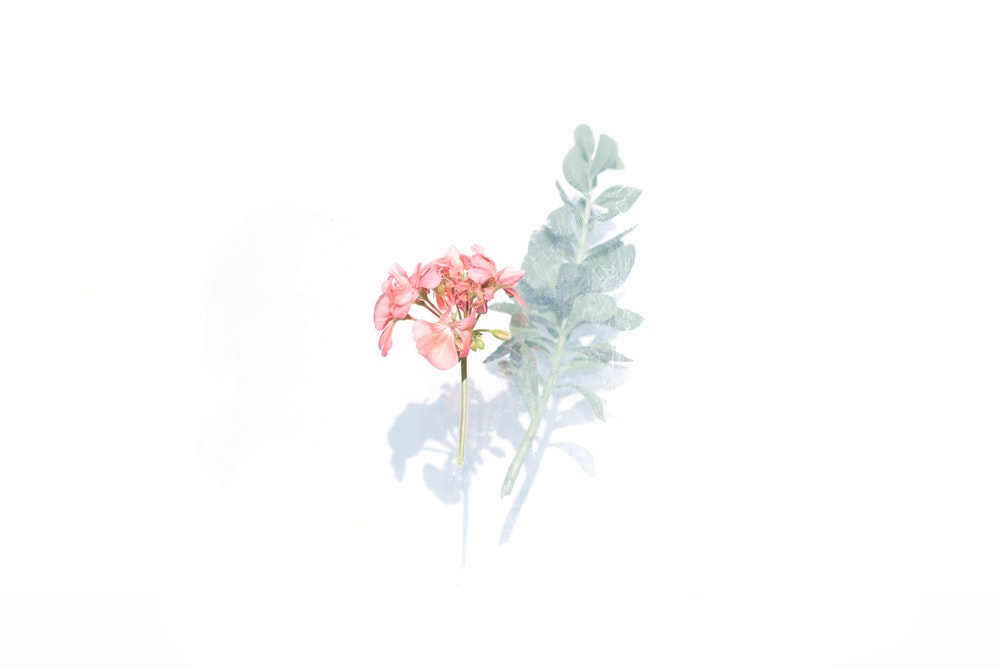 নিচের চিত্রগুলো নিয়ে একাকি চিন্তা কর --
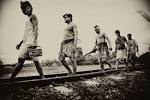 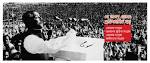 বঙ্গবন্ধু শেখ মুজিবুর রহমান এবং মক্তিযোদ্ধাদের ছবি
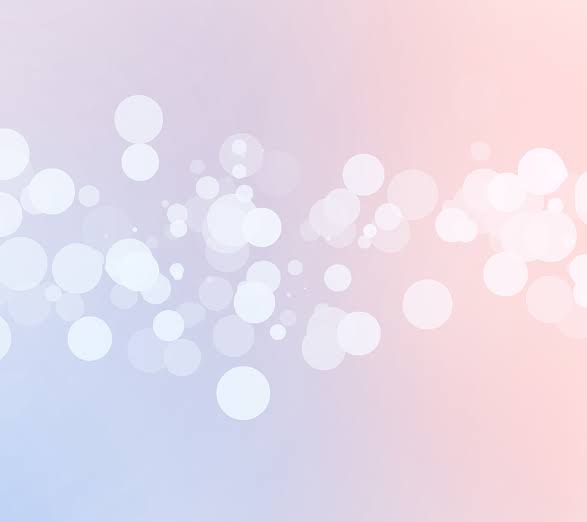 নিচের চিত্রগুলো নিয়ে জোড়ায় জোড়ায় আলোচনা করি --
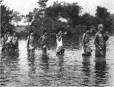 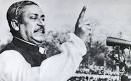 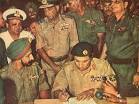 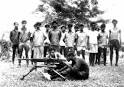 মুক্তি যুদ্ধের ডাক এবং মুক্তিবাহিনীদের যুদ্ধের দৃশ্য আত্নসমর্পণ ।
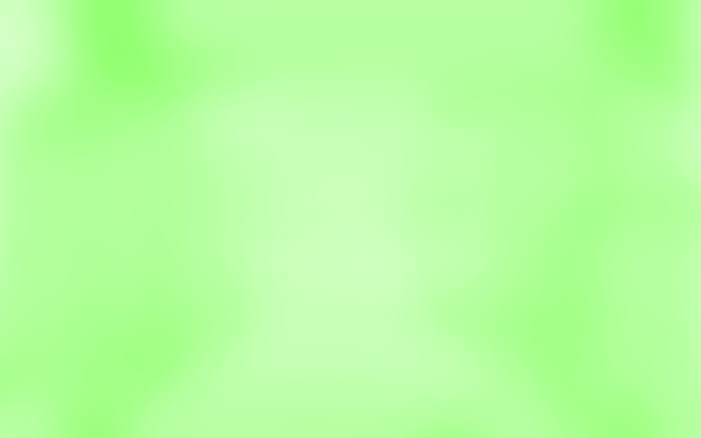 বাড়ির কাজ
১। মুক্তিযুদ্ধের ফলে কেমন সামাজিক অবস্থা দেখা দিয়েছিল ?
২। কার আহবানে বাংগালিরা মুক্তিযুদ্ধে ঝাঁফিয়ে পড়ে ?
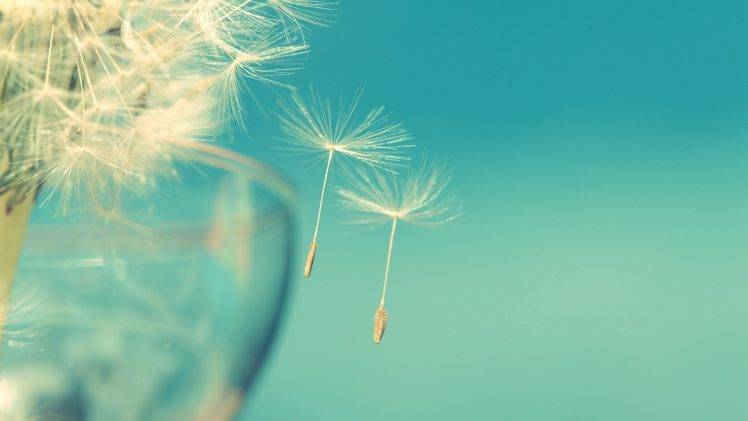 ভালো থেকো সবাই
আল্লাহ হাফেজ...